«Требования к мультимедийной презентации 
для детей дошкольного возраста»
Подготовили: Бабаджанова С.Я., 
старший воспитатель; Фенглер А.Г., 
воспитатель МАДОУ д/с 
комбинированного вида №6 «Зоренька»
12.02.2021г.
Ступино
Что должны учитывать педагоги, когда используют презентацию на занятиях:
 
•	Временные ограничения. Для детей старшего дошкольного возраста время работы с презентацией – не более 10 минут. 
•	Объем информации. Количество слайдов – 10–15, отсутствие различных эффектов на одном слайде. 
•	Расстояние до экрана. С мультимедийным проектором расстояние от экрана до стульев, на которых сидят дети, – от 2 метров. 
•	Гигиена зрения. В помещении должно быть хорошее освещение. После просмотра необходимо проводить гимнастику для глаз.
Презентация 
на тему 
«Домашние животные»
для детей старшего дошкольного возраста (старшая группа)
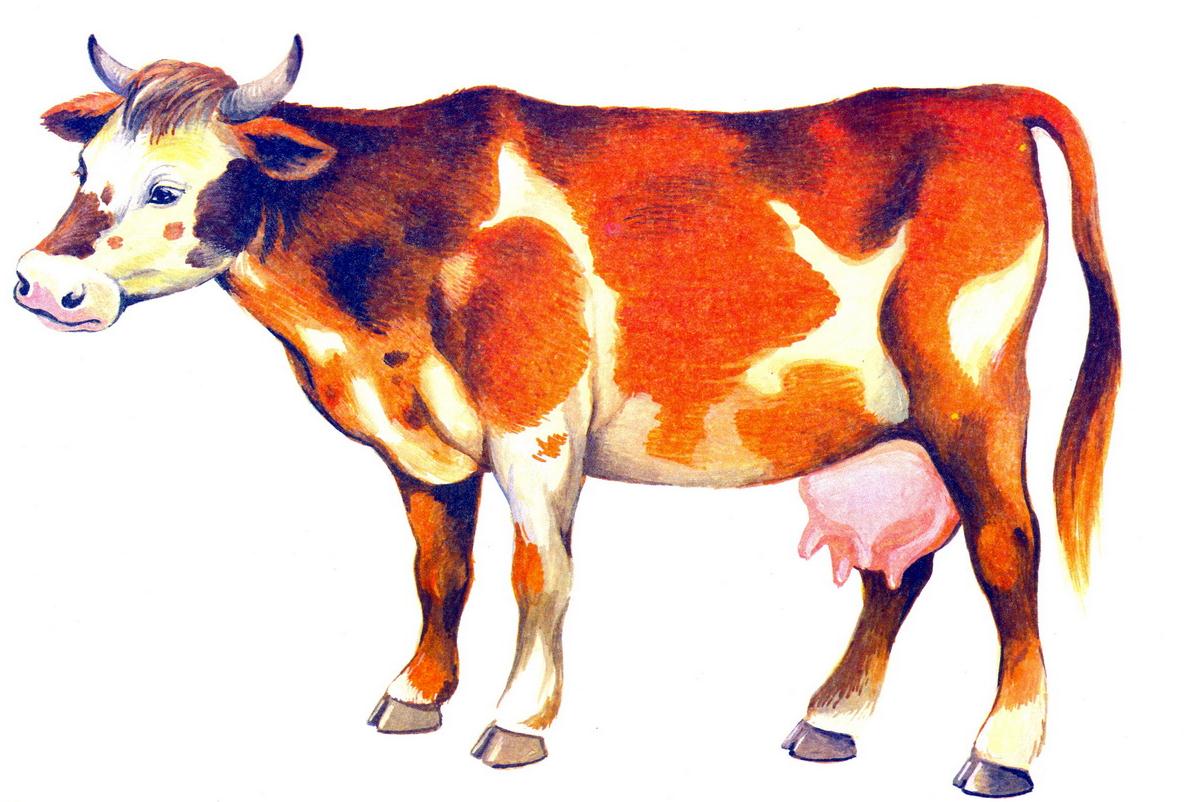 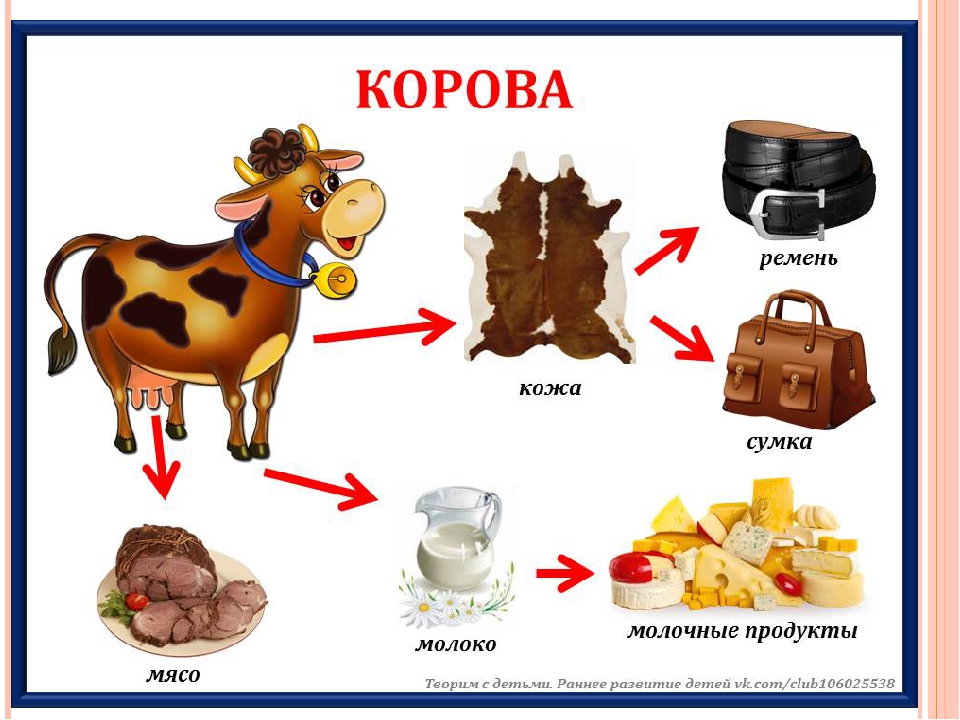 Ссылки на источники:
https://www.kp.ru/putevoditel/domashnie-zhivotnye/pitomtsy-dlya-rebenka/

https://zen.yandex.ru/media/about_you_ru/kakoe-domashnee-jivotnoe-zavesti-rebenku-5c8113db005ecd00be66f6ab
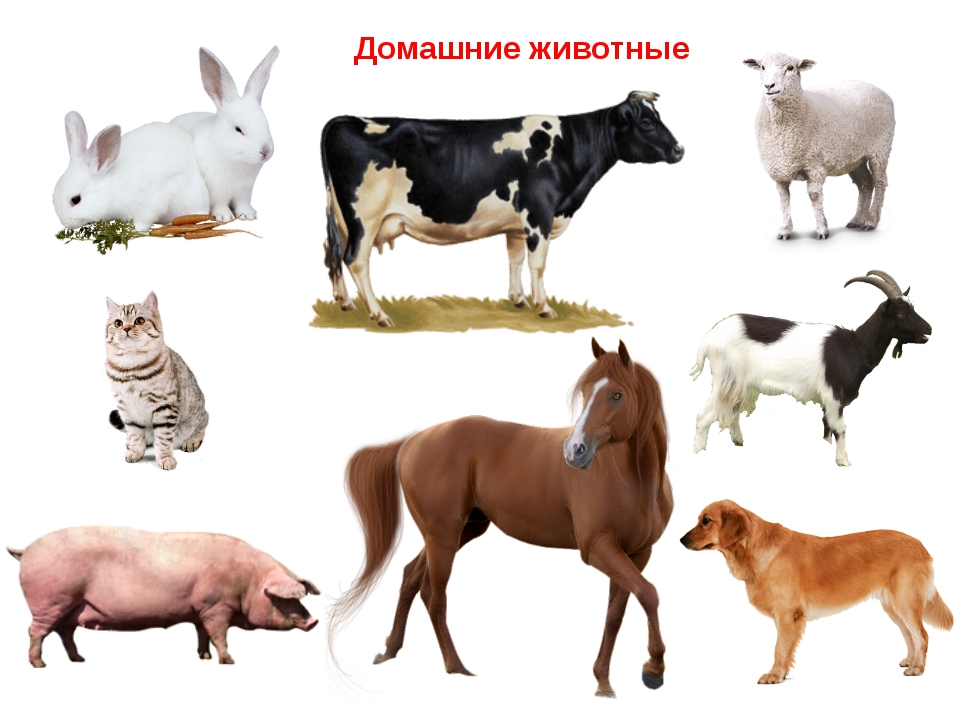 Не используйте более трех цветов, когда оформляете текст на одном слайде. 
Минимальный размер шрифта – 20, максимальный – 32. 
Шрифт – без засечек, например, Calibri. 
Оформляйте презентацию единообразно: единый шрифт на всех слайдах, единый стиль слайдов, средний темп анимации и смены слайдов. 
Используйте в меру эффекты анимации.
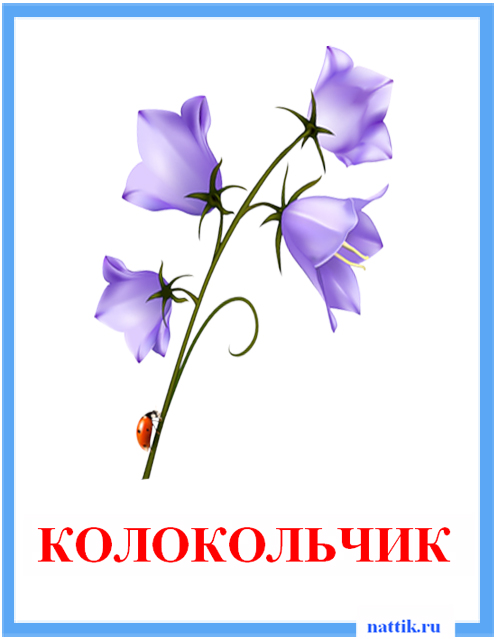 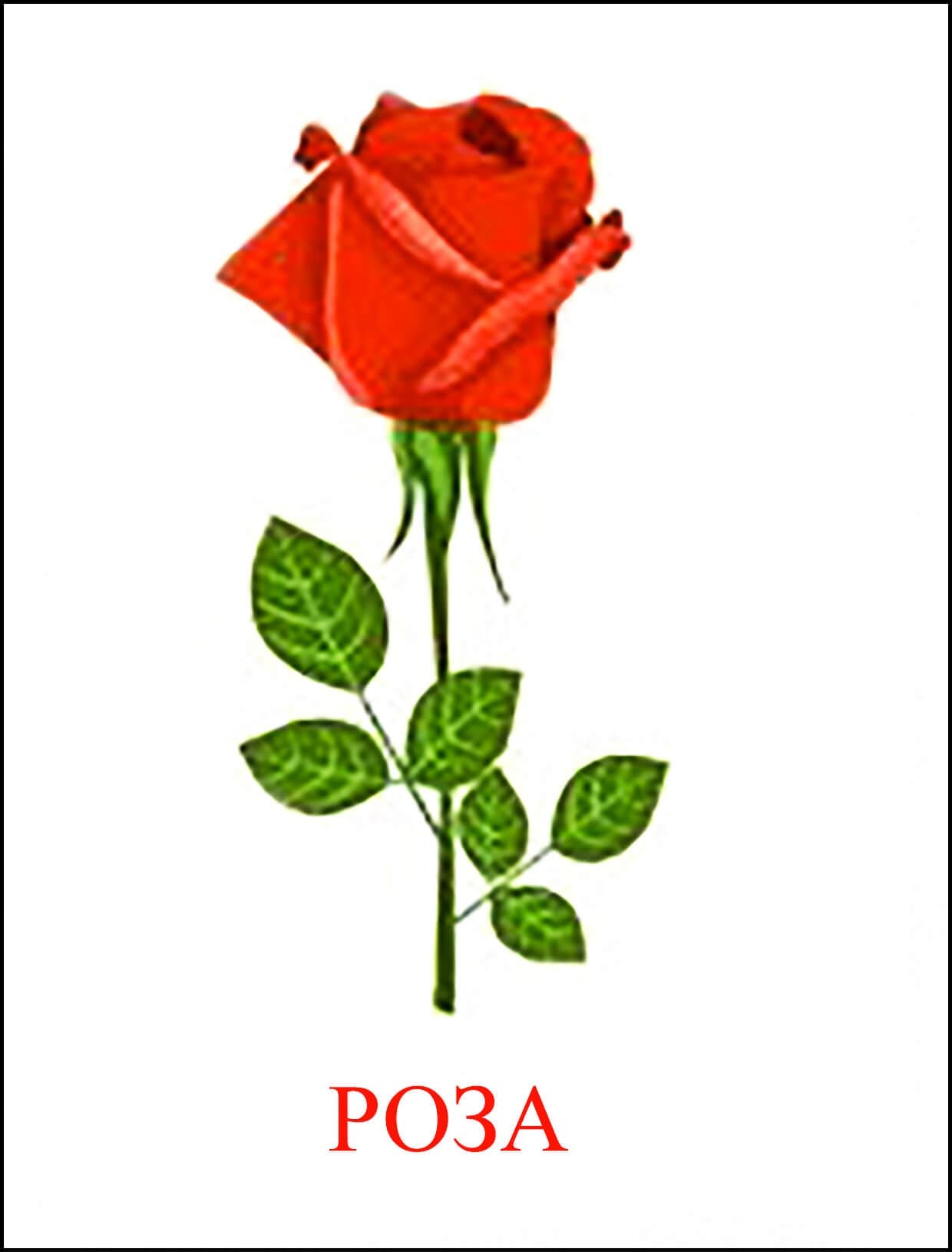 КОЛОКОЛЬЧИК
РОЗА
Домашние животные
«Домашние животные»
Презентация 
на тему 
«Домашние животные»
для детей старшего дошкольного возраста (старшая группа)
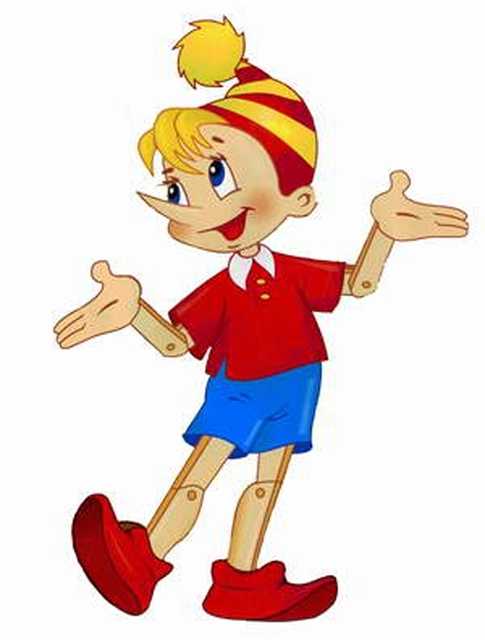 Спасибо за внимание!